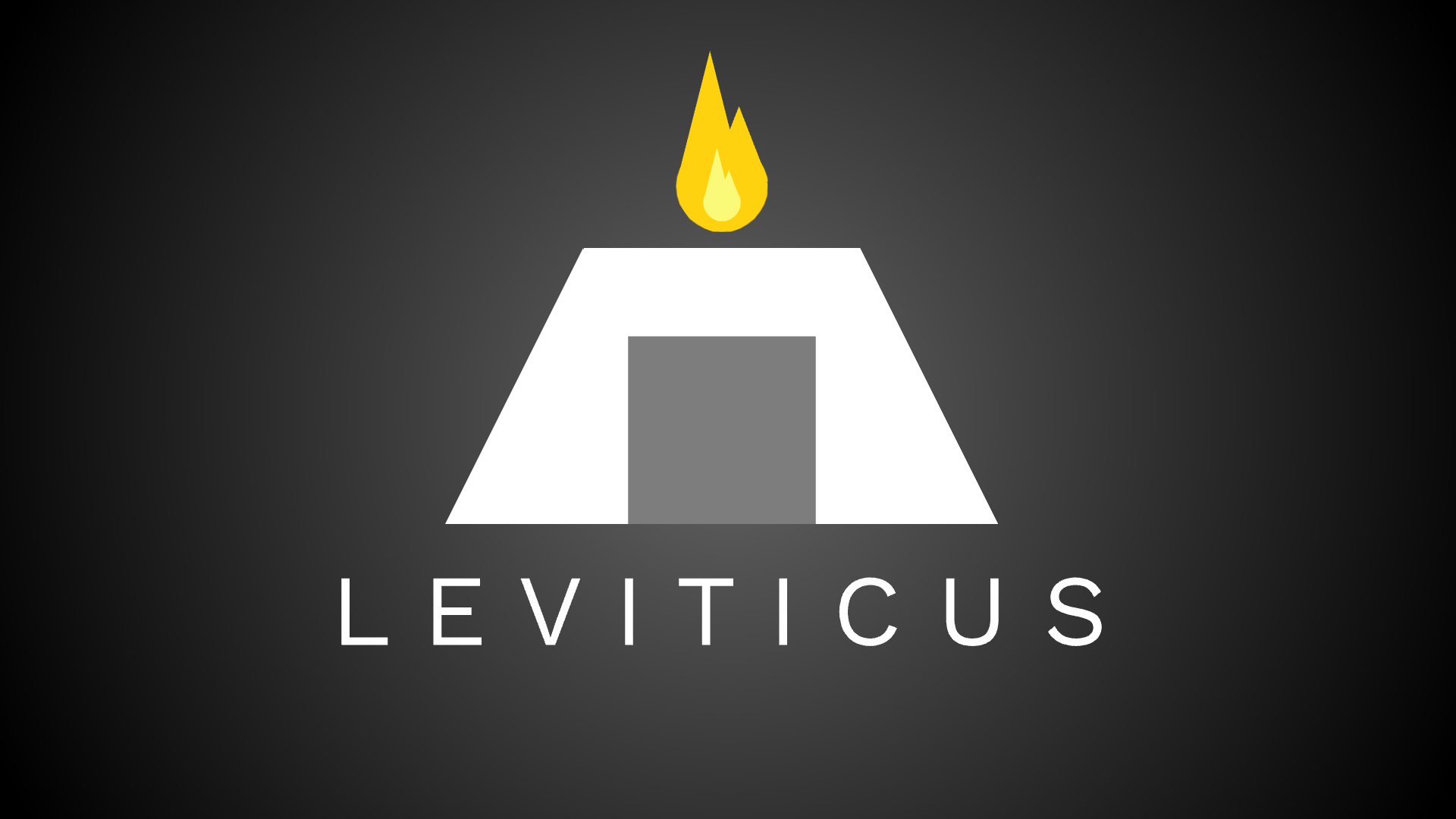 the SUBSTANCE
 of the SHADOW
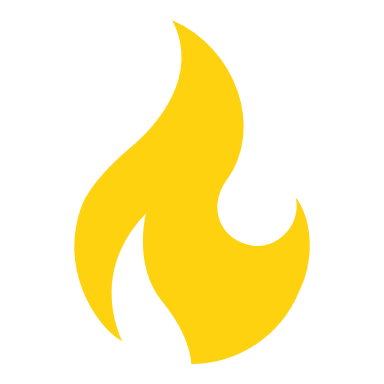 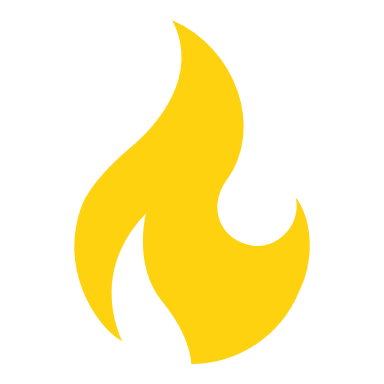 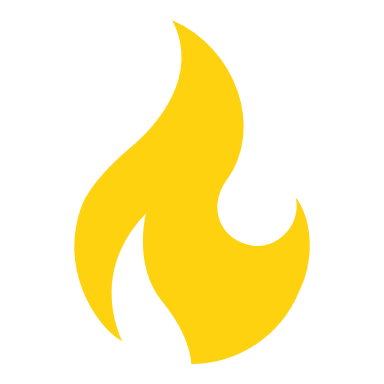 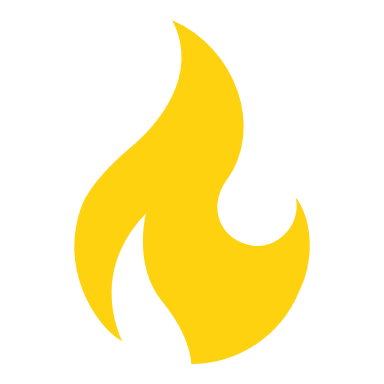 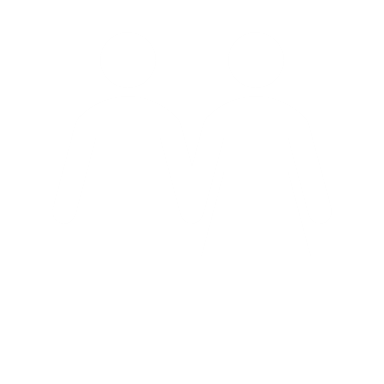 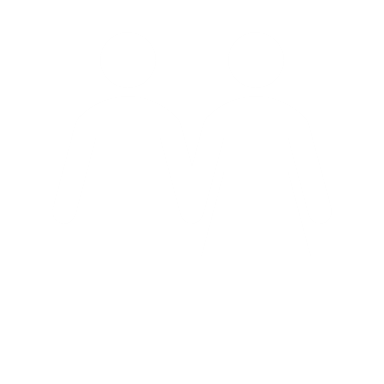 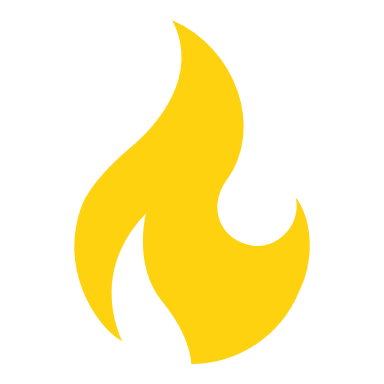 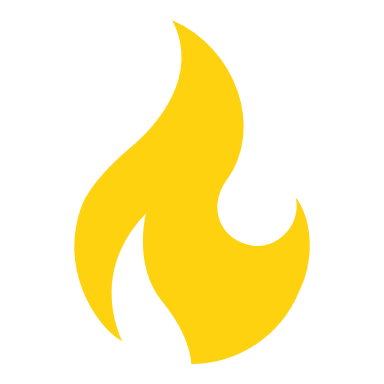 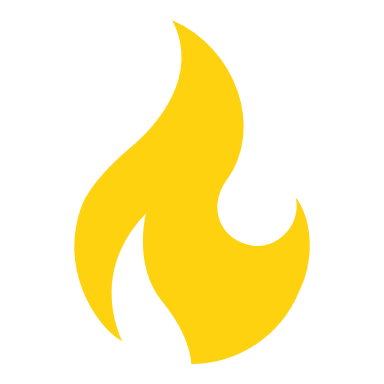 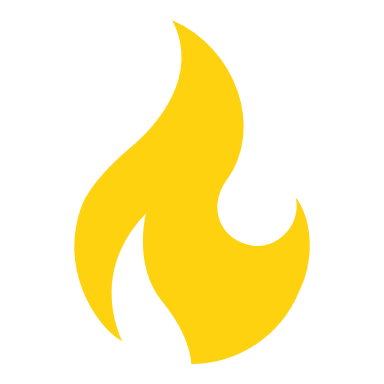 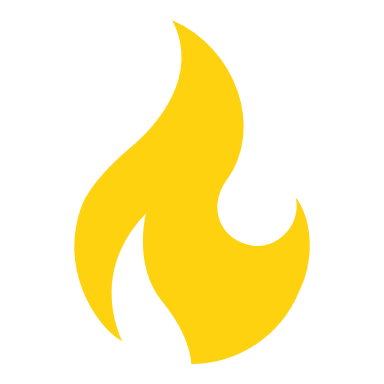 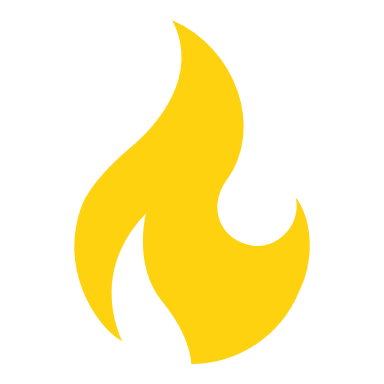 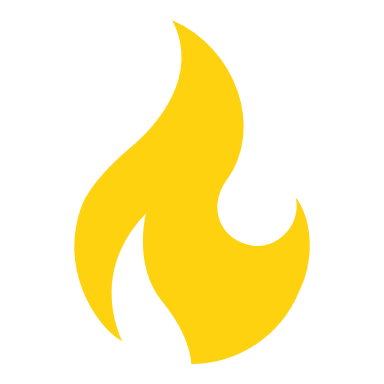 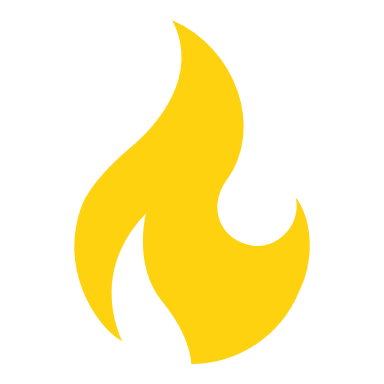 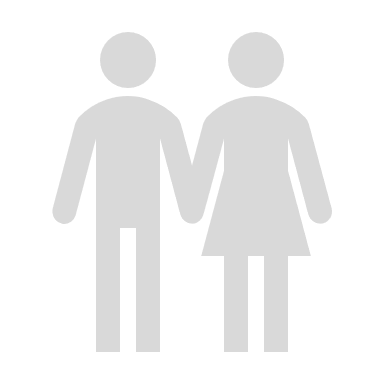 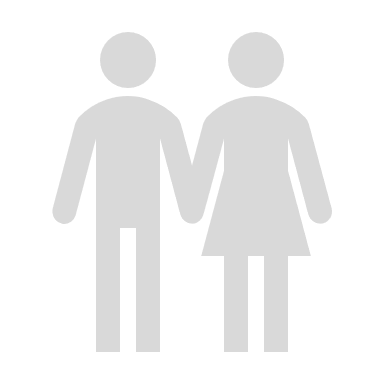 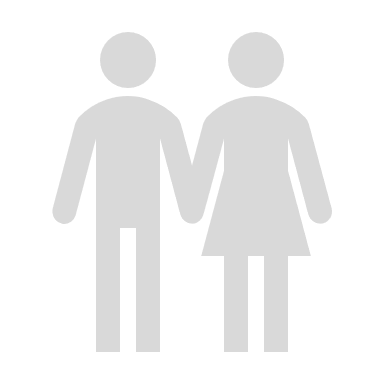 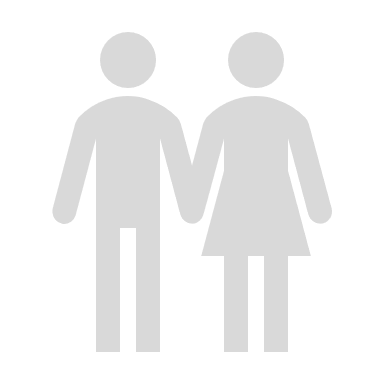 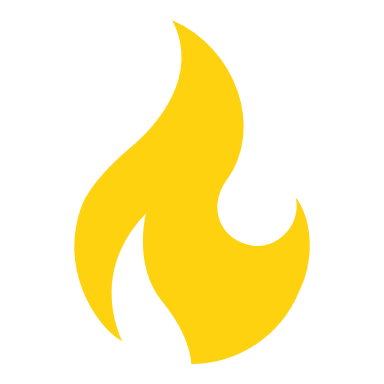 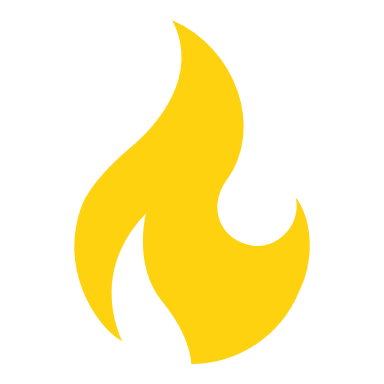 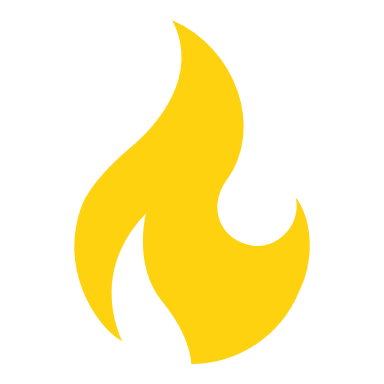 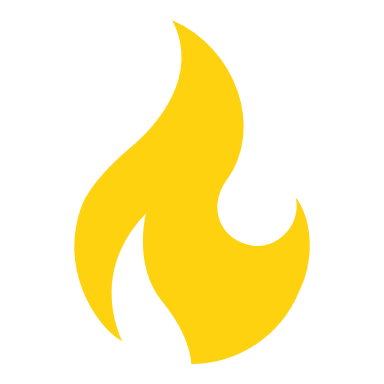 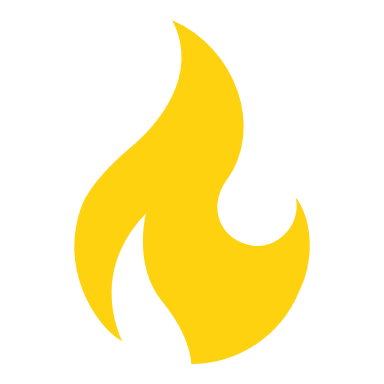 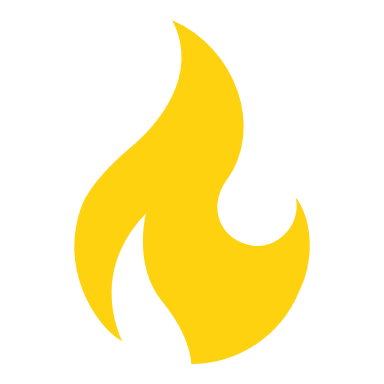 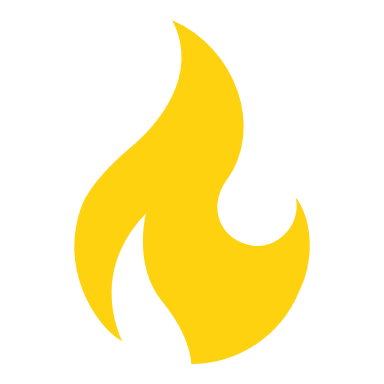 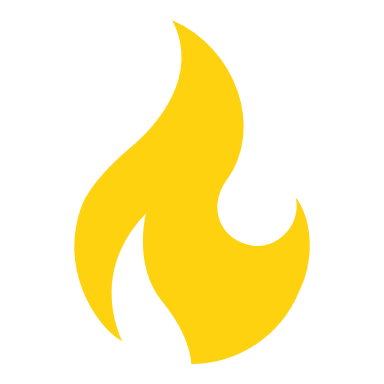 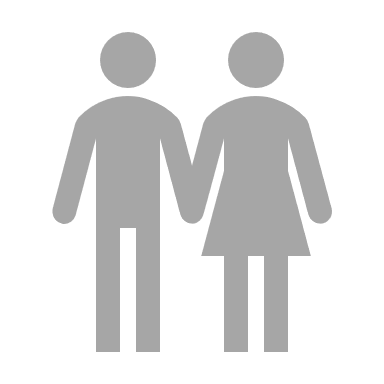 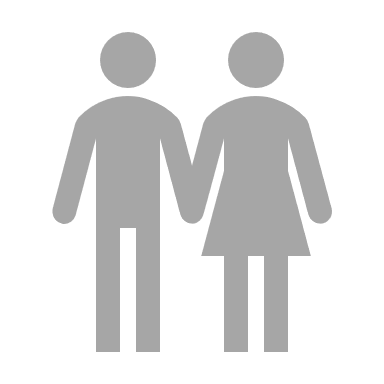 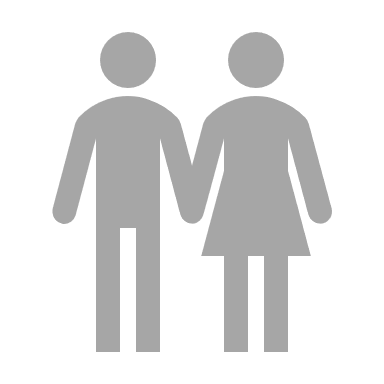 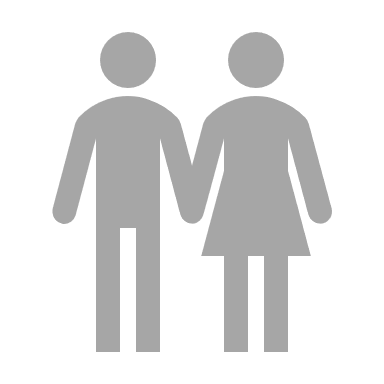 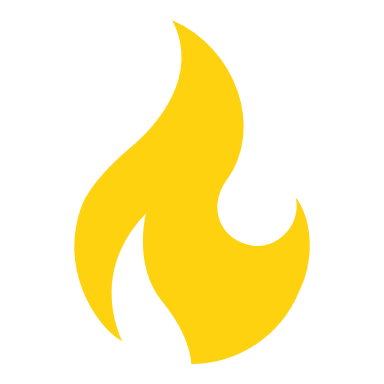 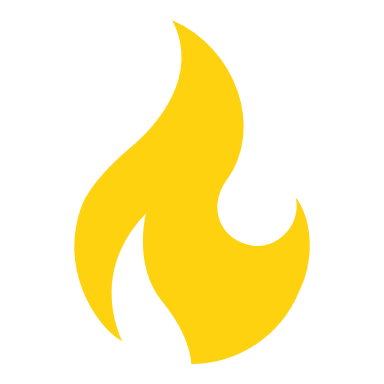 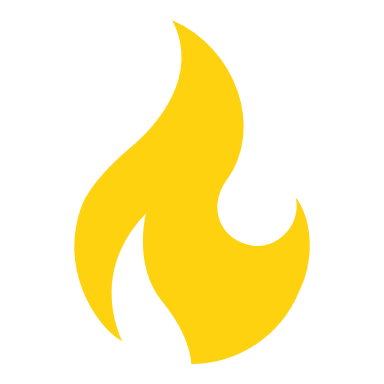 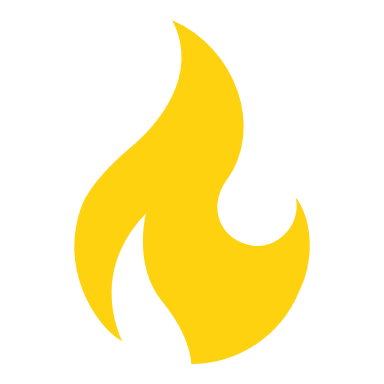 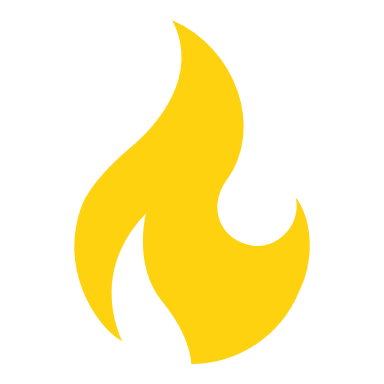 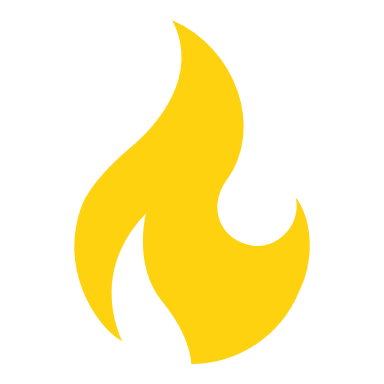 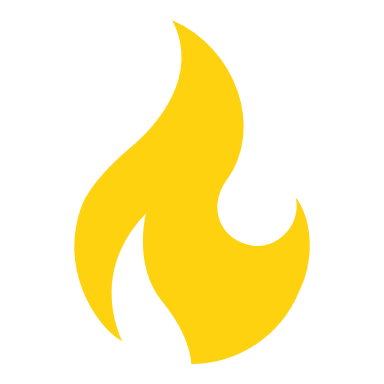 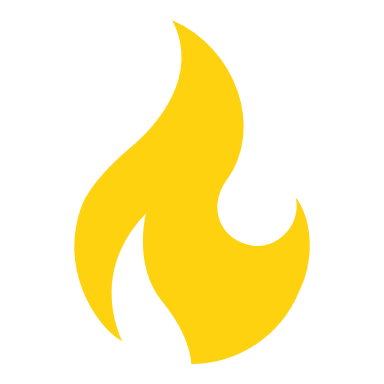 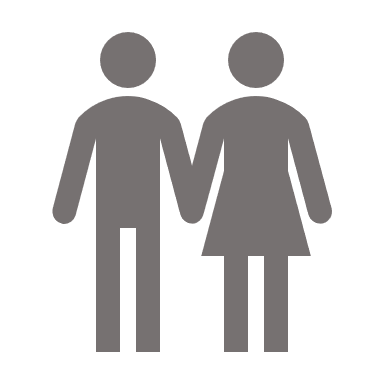 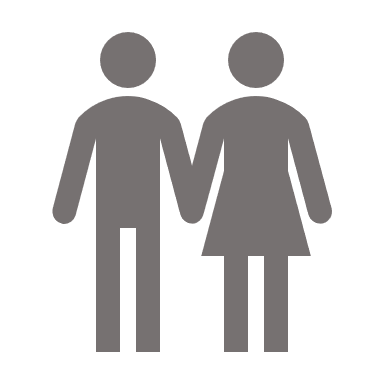 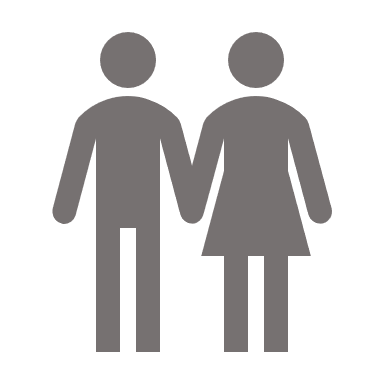 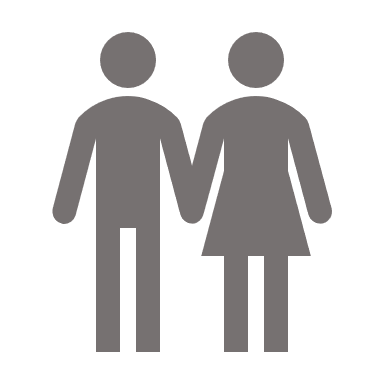 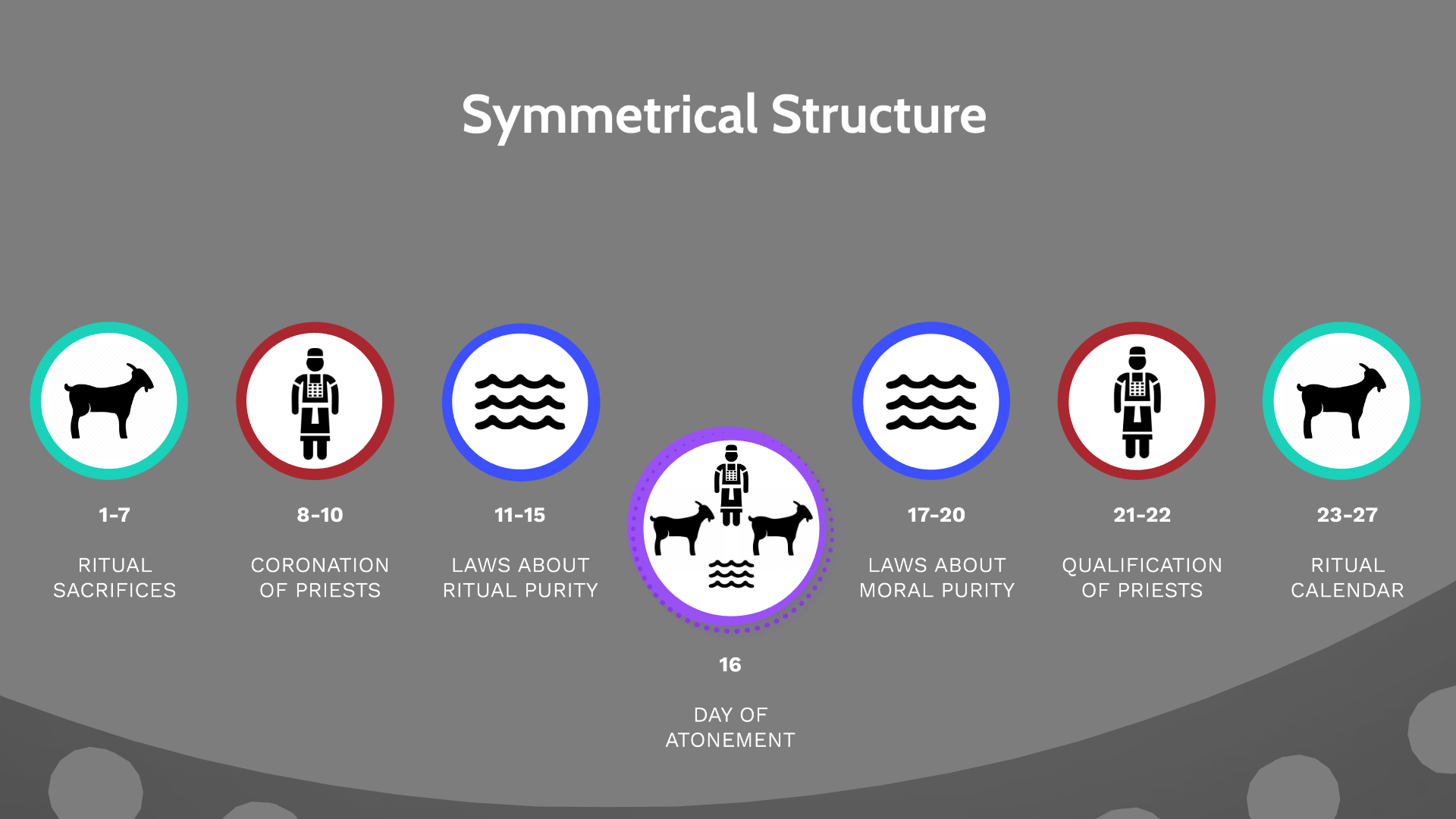 centering around the Day of Atonement
COVENANT
LAWS
PRIESTHOOD
SACRIFICES
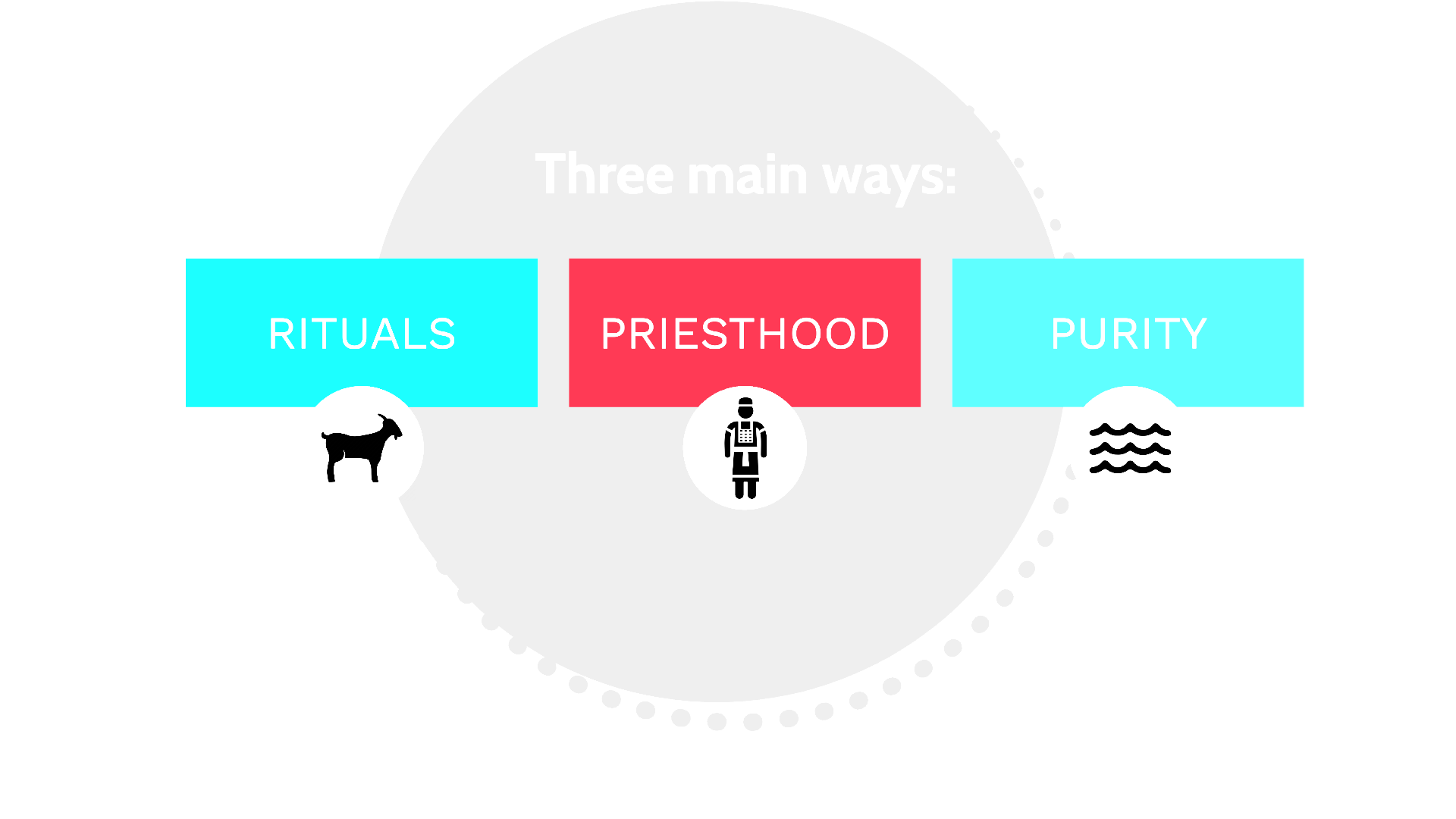 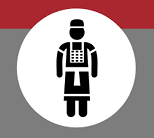 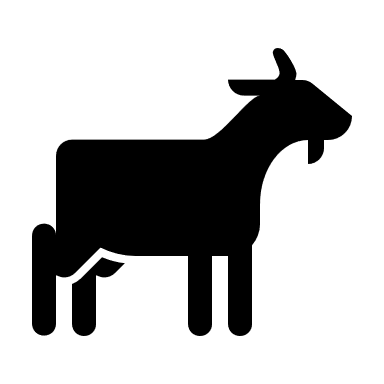 D A Y   O F
A T O N E M E N T
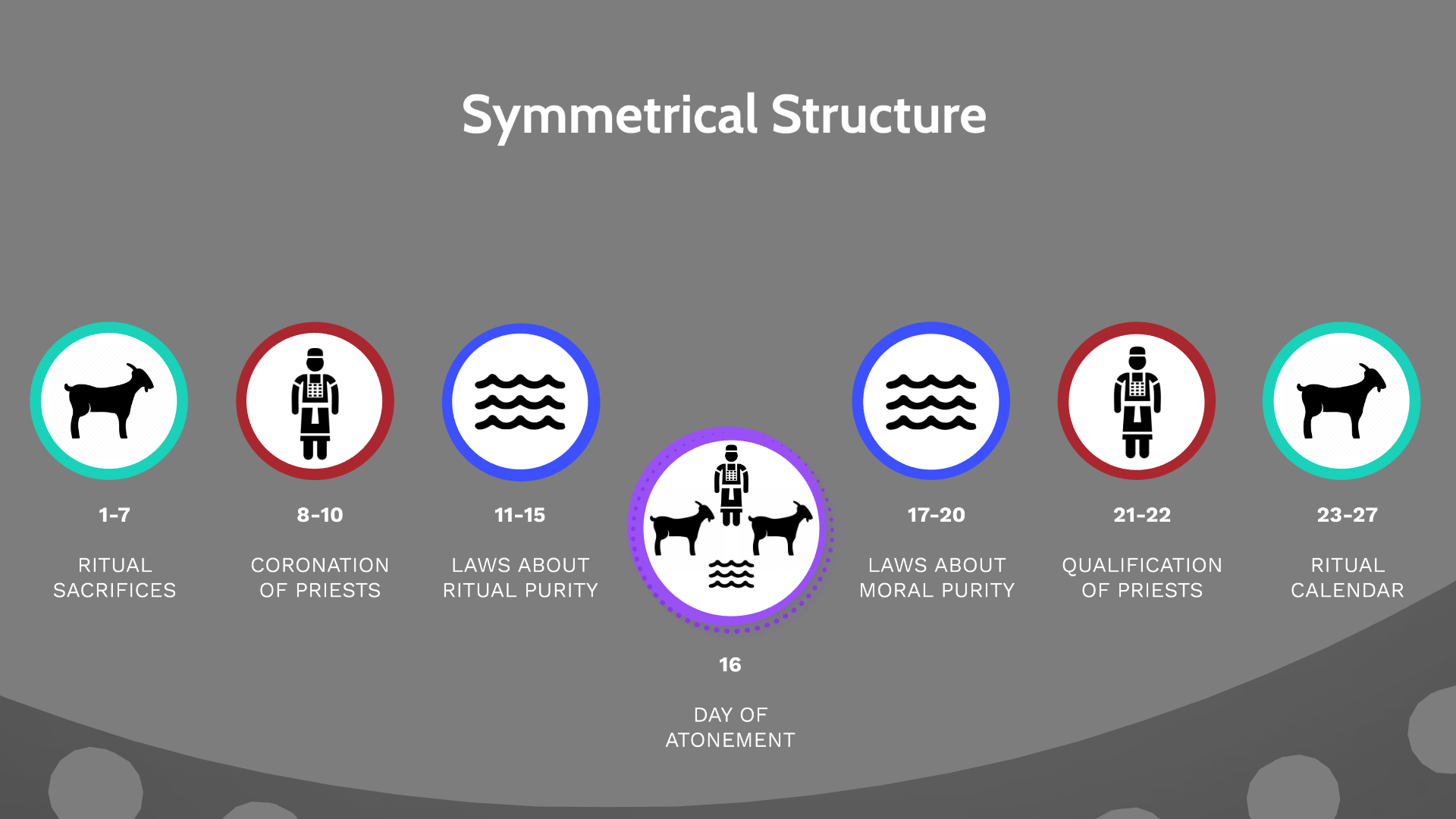 COVENANT
LAWS
PRIESTHOOD
SACRIFICES
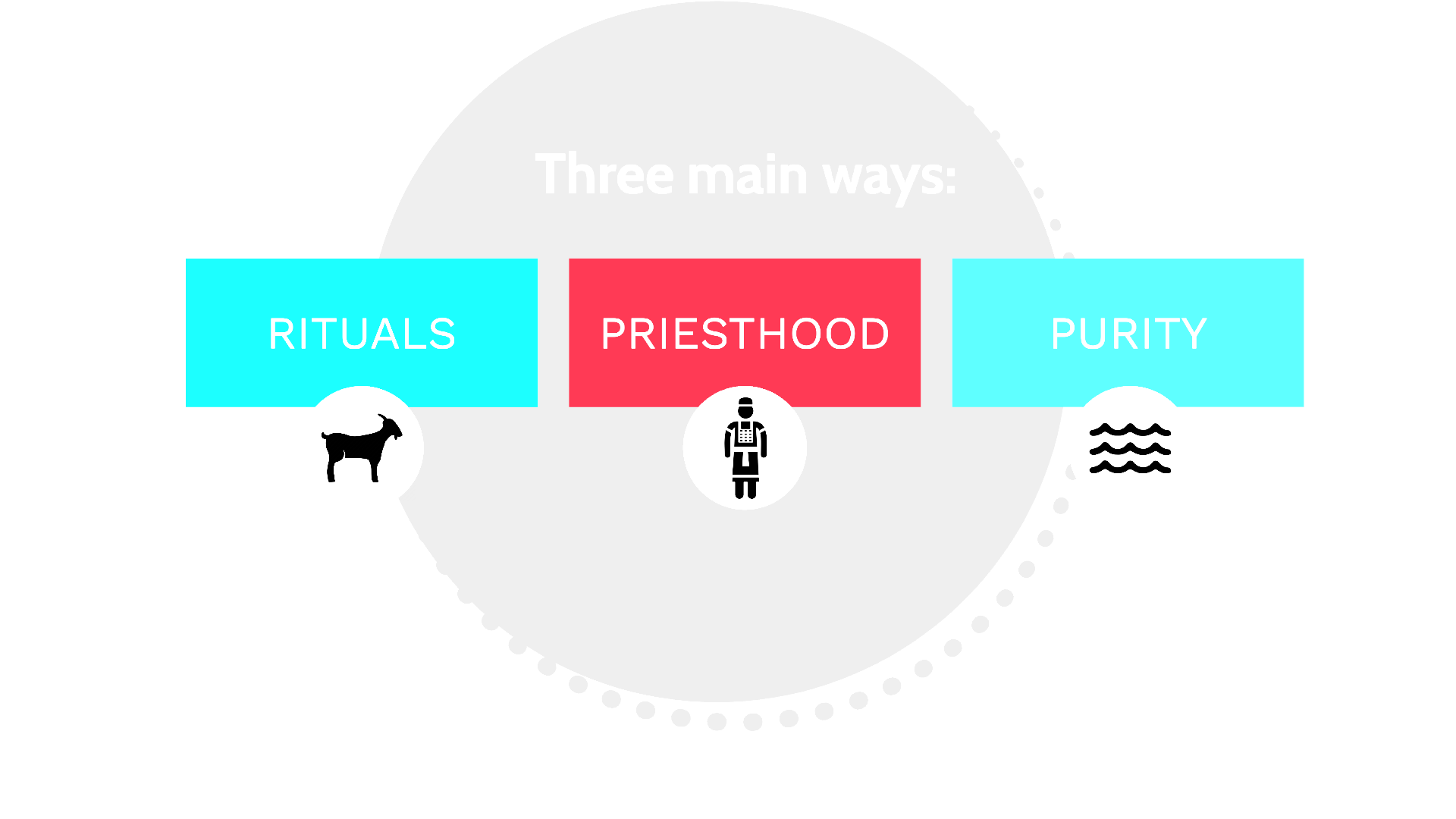 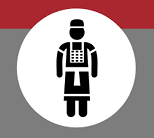 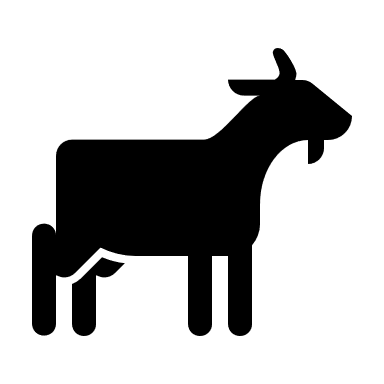 Connecting Leviticus to Hebrews:
Leviticus 1:1

“The Lord called to Moses and spoke to him  from the tent of meeting.”
Hebrews 1:1

“Long ago God spoke to the fathers by the prophets at different times and in different ways.”
COVENANT
LAWS
PRIESTHOOD
SACRIFICES
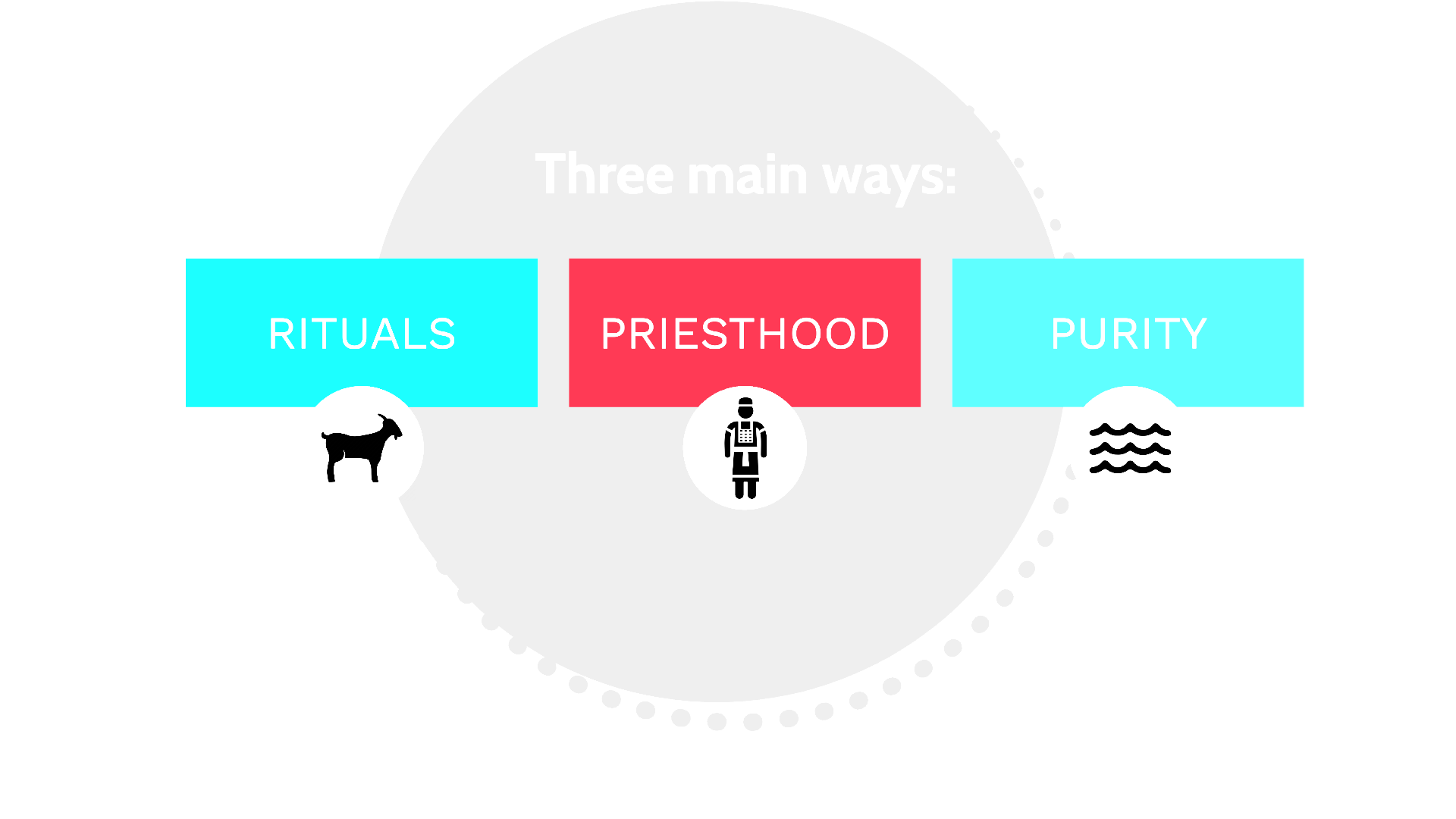 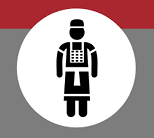 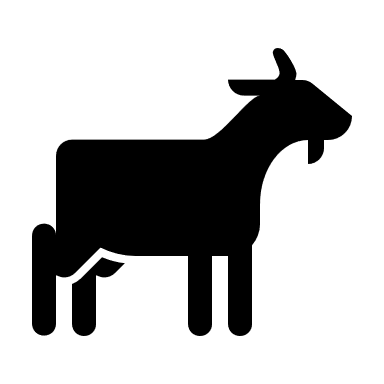 Heb. 9:1-10
“Now the first covenant also had regulations for ministry and an earthly sanctuary…”
SACRIFICES
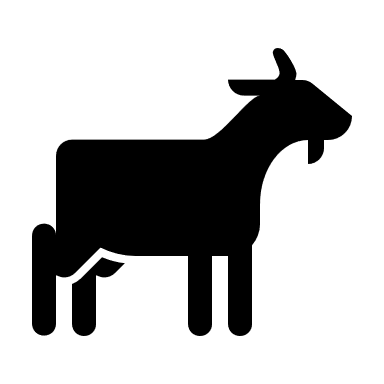 Offered daily (9:7)
Blood of goats and calves (9:12)
Tabernacle and implements purified with blood (9:21) 
Not able to perfect offerer (10:1)
Reminder of sins (10:2)
PRIESTHOOD
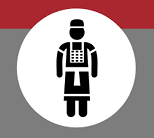 Based on physical lineage (7:16)
Mortal / temporary tenure (7:23)
Offered gifts / sacrifices (8:34) 
Limited access to sacred space (9:6-7)
COVENANT
LAWS
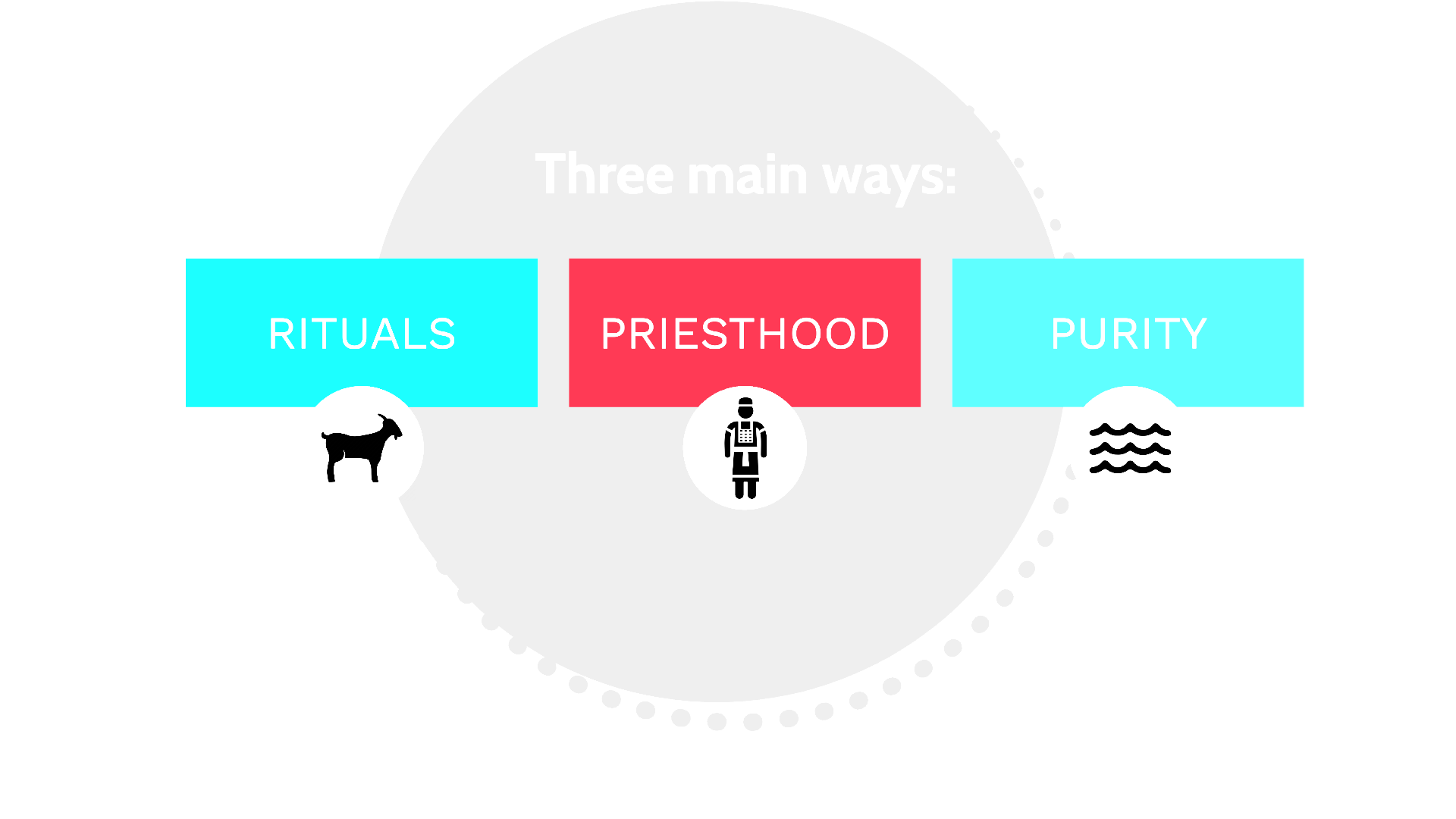 “Milk” to train in distinguishing clean from unclean and good from evil (5:14)
Perfected nothing (7:19)
Shadow of heavenly things (8:5) 
Concerned food, drink and ritual washing (9:10)
Brought consciousness of sin (10:2)
D A Y   O F
A T O N E M E N T
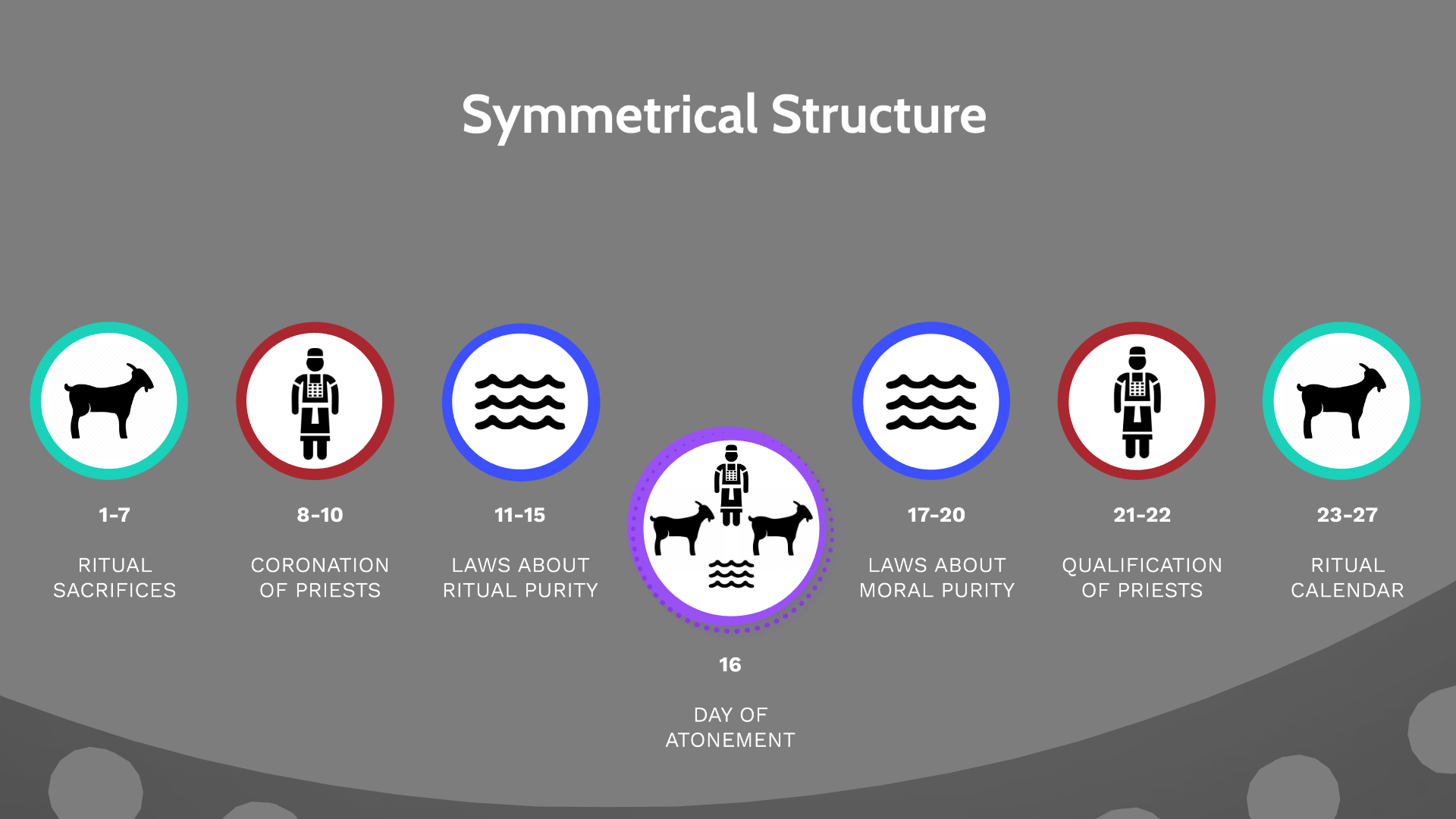 A new Day of Atonement has come!
Jer. 31:31-34, 38-40
Luke 4:16-21
Heb. 9:11-14
Heb. 9:7-10
“But the high priest alone enters the second room, and that only once a year, and never without blood, which he offers for himself and for the sins of the people committed in ignorance.”
ONE PERFECT
SACRIFICE
SACRIFICE
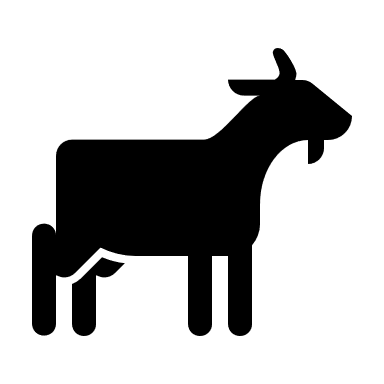 Once, for all (9:28)
His own body and blood (10:10; 9:14)
Believers purified / sanctified (10:10) 
      
Believers are perfected (10:1)
God will not remember their sin (10:17)
Offered daily (9:7)
Blood of goats and calves (9:12)
Tabernacle and implements purified with blood (9:21) 
Not able to perfect offerer (10:1)
Reminder of sins (10:2)
PRIESTHOOD
ONE PERFECT 
PRIEST
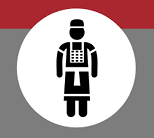 “…a Son of God” (7:1-3)
A priest forever (7:17)
Offered Himself (9:14) 
Dwells in the holiest place and provides access through Himself (9:24;  10:12, 19-20)
Based on physical lineage (7:16)
Mortal / temporary tenure (7:23)
Offered gifts / sacrifices (8:34) 
Limited access to sacred space (9:6-7)
COVENANT
LAWS
ONE PERFECT
LAW
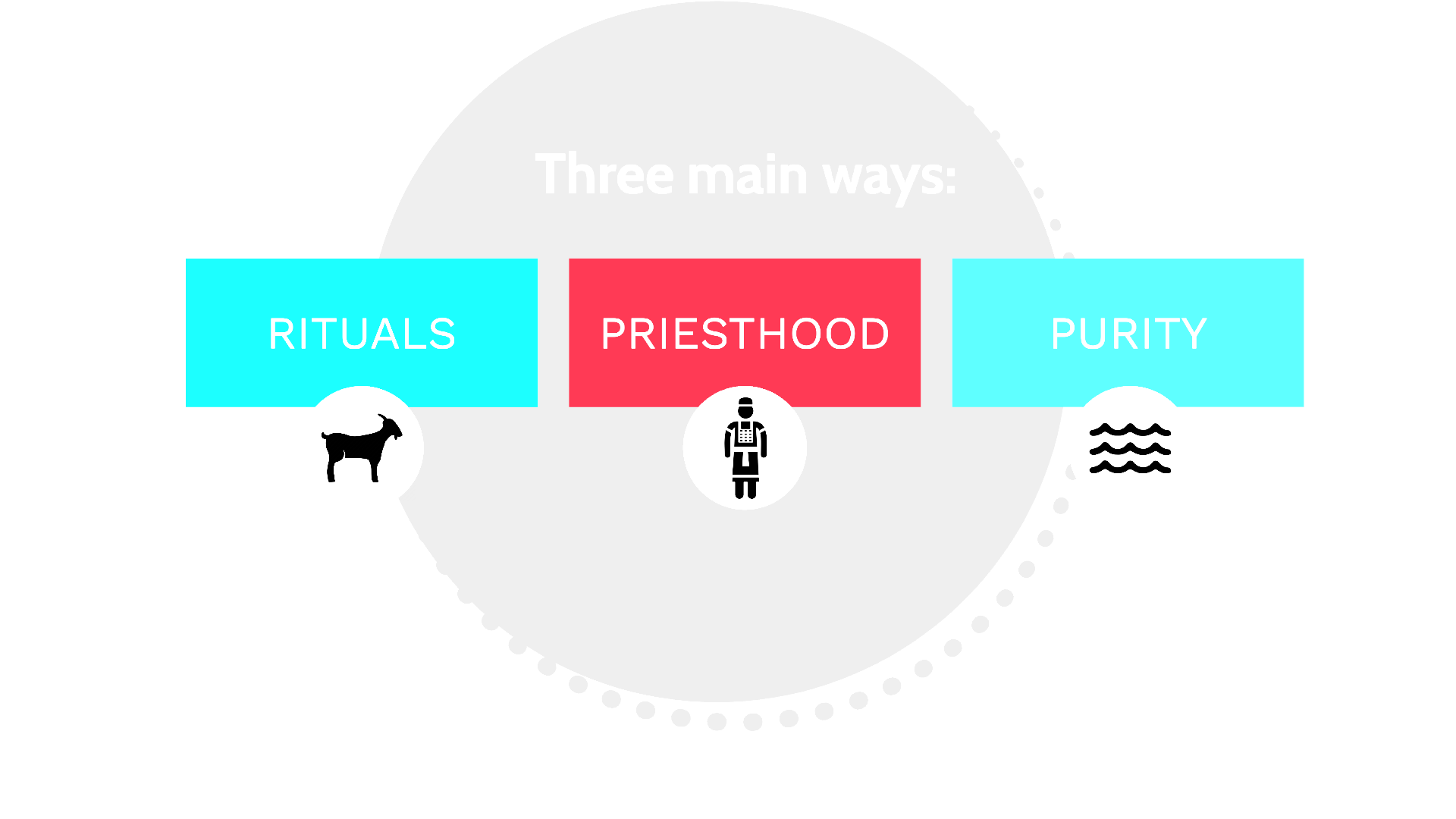 Law is fully imprinted in the minds and on the hearts of God’s people (8:10)
Perfected through Christ (10:14)
Reality of heavenly things (10:1) 
Hearts sprinkled clean from evil conscience (10:22)
Brings true knowledge of God (10:11)
“Milk” to train in distinguishing clean from unclean and good from evil (5:14)
Perfected nothing (7:19)
Shadow of heavenly things (8:5) 
Concerned food, drink and ritual washing (9:10)
Brought consciousness of sin (10:2)
ONE PERFECT 
PRIEST
ONE PERFECT
LAW
ONE PERFECT
SACRIFICE
Heb. 1:1-4
“He is the radiance of [God’s] glory, the exact expression of His nature..”
Heb. 10:19-23
“…we have boldness to enter the sanctuary…
…we have a great High Priest…”